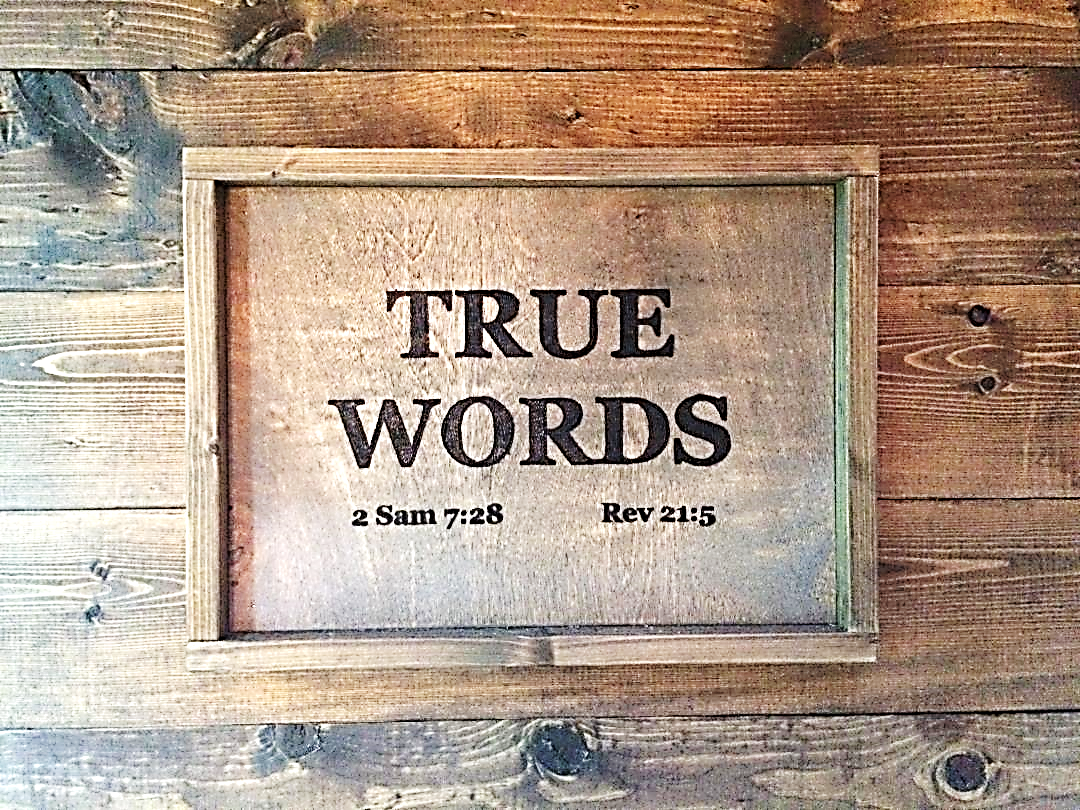 SERMON TITLE
Romans
Chapter 12
Romans 11:1   I say then, Hath God cast away his people? God forbid. For I also am an Israelite, of the seed of Abraham, of the tribe of Benjamin.
True Words Christian Church
Romans 11:33-36   O the depth of the riches both of the wisdom and knowledge of God! how unsearchable are his judgments, and his ways past finding out!  34 For who hath known the mind of the Lord? or who hath been his counseller?  35 Or who hath first given to him, and it shall be recompensed unto him again?  36 For of him, and through him, and to him, are all things: to whom be glory for ever. Amen.
True Words Christian Church
Job 12:10   In whose hand is the soul of every living thing, and the breath of all mankind.
True Words Christian Church
Romans 12:1   I beseech you therefore, brethren, by the mercies of God, that ye present your bodies a living sacrifice, holy, acceptable unto God, which is your reasonable service.
True Words Christian Church
1 Corinthians 15:31   I protest by your rejoicing which I have in Christ Jesus our Lord, I die daily.
True Words Christian Church
1 Corinthians 6:13-14   Meats for the belly, and the belly for meats: but God shall destroy both it and them. Now the body is not for fornication, but for the Lord; and the Lord for the body.  14 And God hath both raised up the Lord, and will also raise up us by his own power.
True Words Christian Church
1 Corinthians 6:15-17   Know ye not that your bodies are the members of Christ? shall I then take the members of Christ, and make them the members of an harlot? God forbid.  16 What? know ye not that he which is joined to an harlot is one body? for two, saith he, shall be one flesh.  17 But he that is joined unto the Lord is one spirit.
True Words Christian Church
1 Corinthians 6:18-20   Flee fornication. Every sin that a man doeth is without the body; but he that committeth fornication sinneth against his own body.  19 What? know ye not that your body is the temple of the Holy Ghost which is in you, which ye have of God, and ye are not your own?  20 For ye are bought with a price: therefore glorify God in your body, and in your spirit, which are God's.
True Words Christian Church
John 14:15   If ye love me, keep my commandments.
True Words Christian Church
Galatians 2:20   I am crucified with Christ: nevertheless I live; yet not I, but Christ liveth in me: and the life which I now live in the flesh I live by the faith of the Son of God, who loved me, and gave himself for me.
True Words Christian Church
Romans 12:2   And be not conformed to this world: but be ye transformed by the renewing of your mind, that ye may prove what is that good, and acceptable, and perfect, will of God.
True Words Christian Church
Galatians 5:22-23   But the fruit of the Spirit is love, joy, peace, longsuffering, gentleness, goodness, faith,  23 Meekness, temperance: against such there is no law.
True Words Christian Church
Romans 12:3   For I say, through the grace given unto me, to every man that is among you, not to think of himself more highly than he ought to think; but to think soberly, according as God hath dealt to every man the measure of faith.
True Words Christian Church
Romans 12:4-5   For as we have many members in one body, and all members have not the same office:  5 So we, being many, are one body in Christ, and every one members one of another.
True Words Christian Church
Romans 12:6   Having then gifts differing according to the grace that is given to us, whether prophecy, let us prophesy according to the proportion of faith;
True Words Christian Church
Romans 12:7-8   Or ministry, let us wait on our ministering: or he that teacheth, on teaching;  8 Or he that exhorteth, on exhortation: he that giveth, let him do it with simplicity; he that ruleth, with diligence; he that sheweth mercy, with cheerfulness.
True Words Christian Church
Romans 12:9   Let love be without dissimulation. Abhor that which is evil; cleave to that which is good.
True Words Christian Church
Psalm 14:3   They are all gone aside, they are all together become filthy: there is none that doeth good, no, not one.
True Words Christian Church
Romans 3:12   They are all gone out of the way, they are together become unprofitable; there is none that doeth good, no, not one.
True Words Christian Church
Luke 18:19   And Jesus said unto him, Why callest thou me good? none is good, save one, that is, God.
True Words Christian Church
Romans 12:9   Let love be without dissimulation. Abhor that which is evil; cleave to that which is good.
True Words Christian Church
Psalm 5:4-6   For thou art not a God that hath pleasure in wickedness: neither shall evil dwell with thee.  5 The foolish shall not stand in thy sight: thou hatest all workers of iniquity.  6 Thou shalt destroy them that speak leasing: the LORD will abhor the bloody and deceitful man.
True Words Christian Church
Psalm 97:10   Ye that love the LORD, hate evil: he preserveth the souls of his saints; he delivereth them out of the hand of the wicked.
True Words Christian Church
Psalm 139:21-22   Do not I hate them, O LORD, that hate thee? and am not I grieved with those that rise up against thee?  22 I hate them with perfect hatred: I count them mine enemies.
True Words Christian Church
Malachi 2:1-2   And now, O ye priests, this commandment is for you.  2 If ye will not hear, and if ye will not lay it to heart, to give glory unto my name, saith the LORD of hosts, I will even send a curse upon you, and I will curse your blessings: yea, I have cursed them already, because ye do not lay it to heart.
True Words Christian Church
Malachi 2:3   Behold, I will corrupt your seed, and spread dung upon your faces, even the dung of your solemn feasts; and one shall take you away with it.
True Words Christian Church
Proverbs 8:13   The fear of the LORD is to hate evil: pride, and arrogancy, and the evil way, and the froward mouth, do I hate.
True Words Christian Church
Romans 12:10   Be kindly affectioned one to another with brotherly love; in honour preferring one another;
True Words Christian Church
Romans 12:11   Not slothful in business; fervent in spirit; serving the Lord;
True Words Christian Church
Jude 3   Beloved, when I gave all diligence to write unto you of the common salvation, it was needful for me to write unto you, and exhort you that ye should earnestly contend for the faith which was once delivered unto the saints.
True Words Christian Church
Romans 12:12   Rejoicing in hope; patient in tribulation; continuing instant in prayer;
True Words Christian Church
John 5:17   But Jesus answered them, My Father worketh hitherto, and I work.
True Words Christian Church
Romans 12:13   Distributing to the necessity of saints; given to hospitality.
True Words Christian Church
Romans 12:14   Bless them which persecute you: bless, and curse not.
True Words Christian Church
Matthew 5:44   But I say unto you, Love your enemies, bless them that curse you, do good to them that hate you, and pray for them which despitefully use you, and persecute you;
True Words Christian Church
Romans 12:15   Rejoice with them that do rejoice, and weep with them that weep.
True Words Christian Church
Luke 15:4-6   What man of you, having an hundred sheep, if he lose one of them, doth not leave the ninety and nine in the wilderness, and go after that which is lost, until he find it?  5 And when he hath found it, he layeth it on his shoulders, rejoicing.  6 And when he cometh home, he calleth together his friends and neighbours, saying unto them, Rejoice with me; for I have found my sheep which was lost.
True Words Christian Church
Romans 12:16   Be of the same mind one toward another. Mind not high things, but condescend to men of low estate. Be not wise in your own conceits.
True Words Christian Church
Romans 15:5-6   Now the God of patience and consolation grant you to be likeminded one toward another according to Christ Jesus:  6 That ye may with one mind and one mouth glorify God, even the Father of our Lord Jesus Christ.
True Words Christian Church
Jeremiah 32:39-40   And I will give them one heart, and one way, that they may fear me for ever, for the good of them, and of their children after them:  40 And I will make an everlasting covenant with them, that I will not turn away from them, to do them good; but I will put my fear in their hearts, that they shall not depart from me.
True Words Christian Church
Romans 12:16   Be of the same mind one toward another. Mind not high things, but condescend to men of low estate. Be not wise in your own conceits.
True Words Christian Church
Jeremiah 45:5   And seekest thou great things for thyself? seek them not: for, behold, I will bring evil upon all flesh, saith the LORD: but thy life will I give unto thee for a prey in all places whither thou goest.
True Words Christian Church
Romans 12:16   Be of the same mind one toward another. Mind not high things, but condescend to men of low estate. Be not wise in your own conceits.
True Words Christian Church
Isaiah 5:21   Woe unto them that are wise in their own eyes, and prudent in their own sight!
True Words Christian Church
Proverbs 26:12   Seest thou a man wise in his own conceit? there is more hope of a fool than of him.
True Words Christian Church
Romans 12:17   Recompense to no man evil for evil. Provide things honest in the sight of all men.
True Words Christian Church
Romans 12:18   If it be possible, as much as lieth in you, live peaceably with all men.
True Words Christian Church
Psalm 120:7   I am for peace: but when I speak, they are for war.
True Words Christian Church
Romans 12:19   Dearly beloved, avenge not yourselves, but rather give place unto wrath: for it is written, Vengeance is mine; I will repay, saith the Lord.
True Words Christian Church
Deuteronomy 32:35   To me belongeth vengeance, and recompence; their foot shall slide in due time: for the day of their calamity is at hand, and the things that shall come upon them make haste.
True Words Christian Church
Romans 12:20   Therefore if thine enemy hunger, feed him; if he thirst, give him drink: for in so doing thou shalt heap coals of fire on his head.
True Words Christian Church
Romans 12:21   Be not overcome of evil, but overcome evil with good.
True Words Christian Church